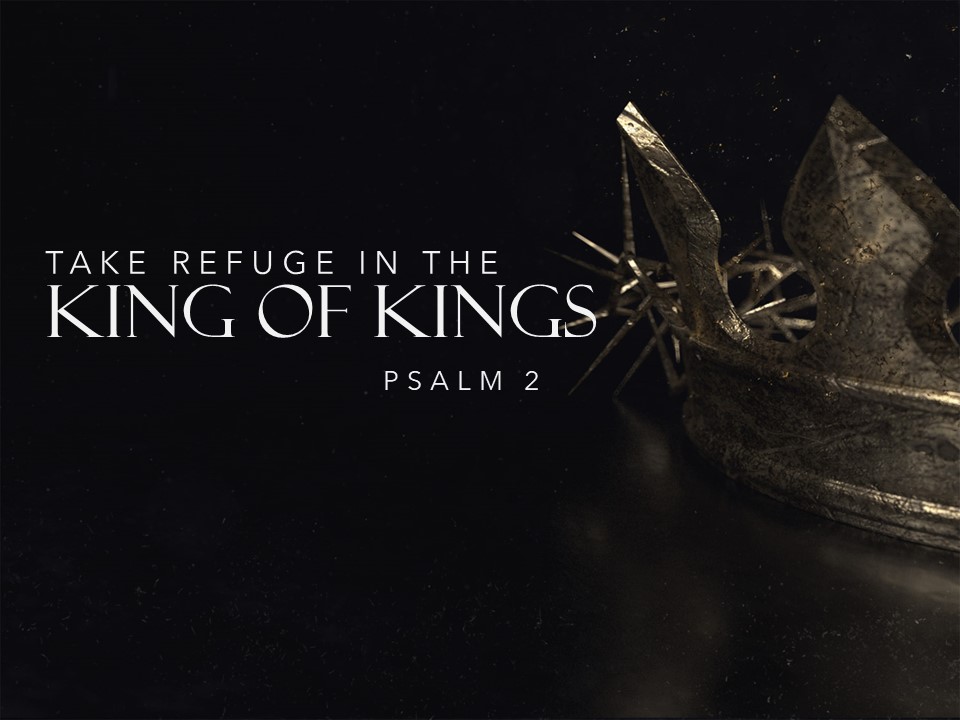 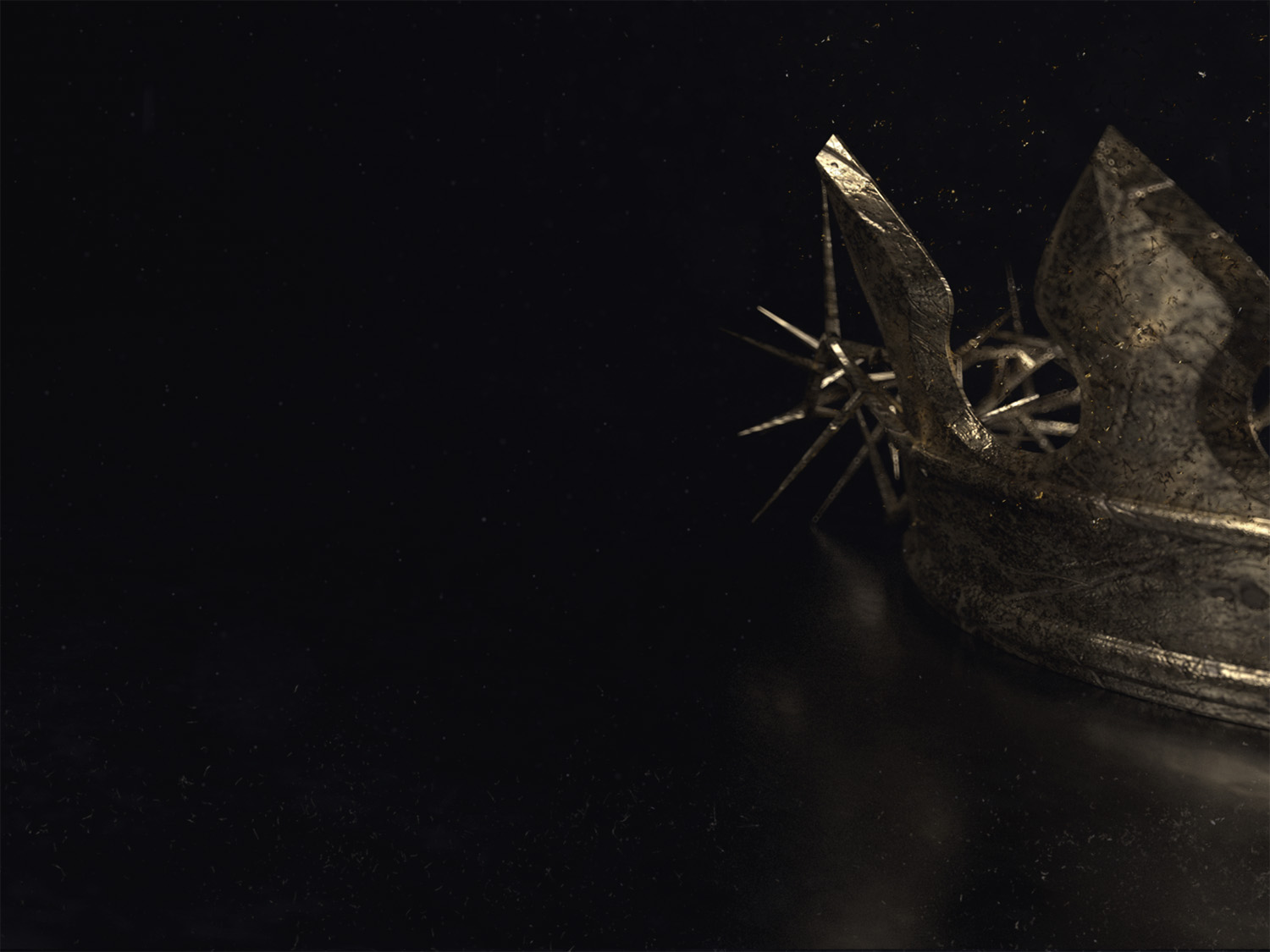 Psalm 2 answers the question,
“Who’s in control?”
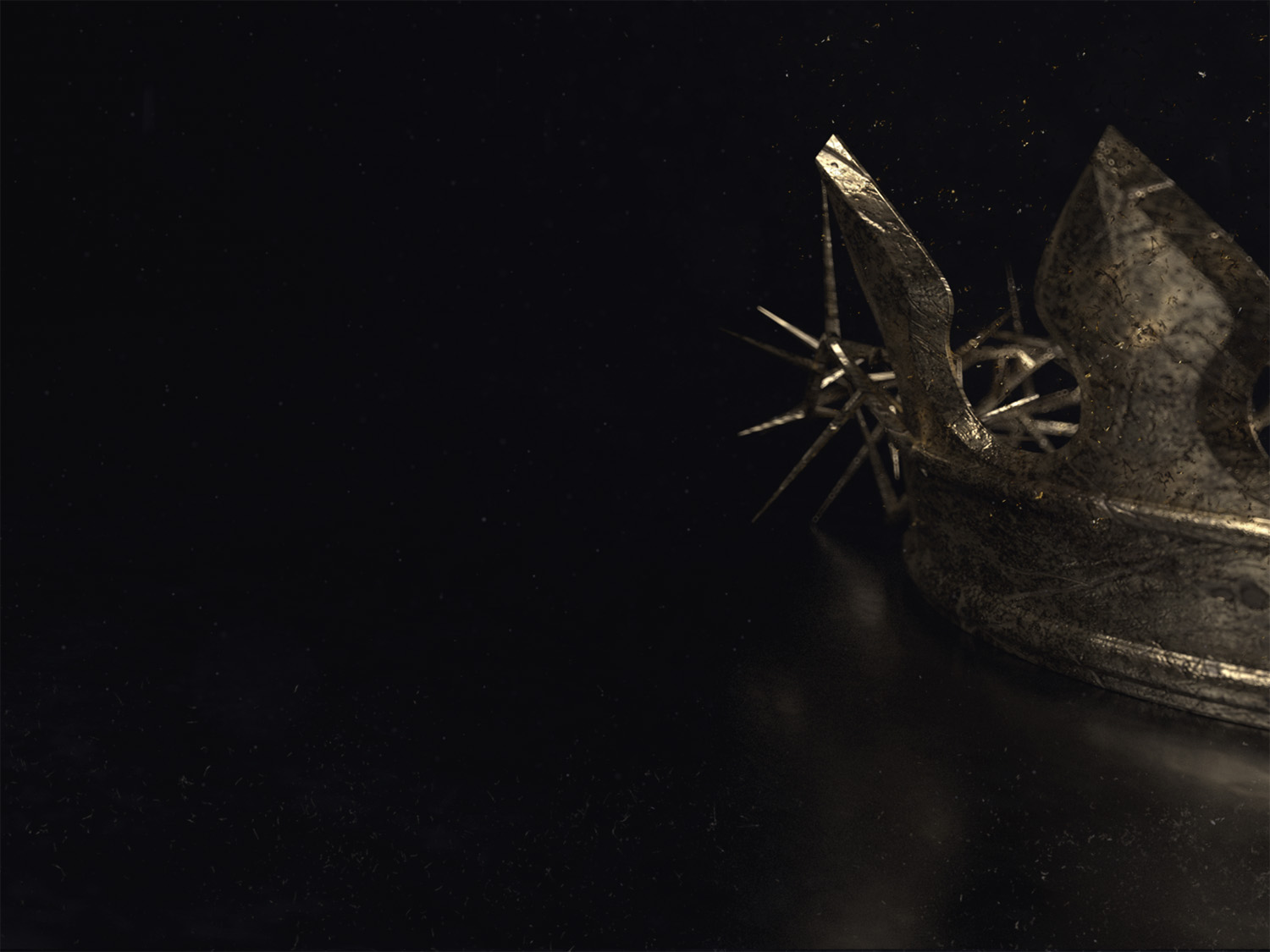 Psalm 2

Written by David (Acts 4:25)

A Royal Psalm 
Traditionally attributed to Israel’s physical kings

A Messianic Psalm
Foreshadows the coming of King Jesus (see also 2 Sam. 7; 1 Chr. 17:11-14)
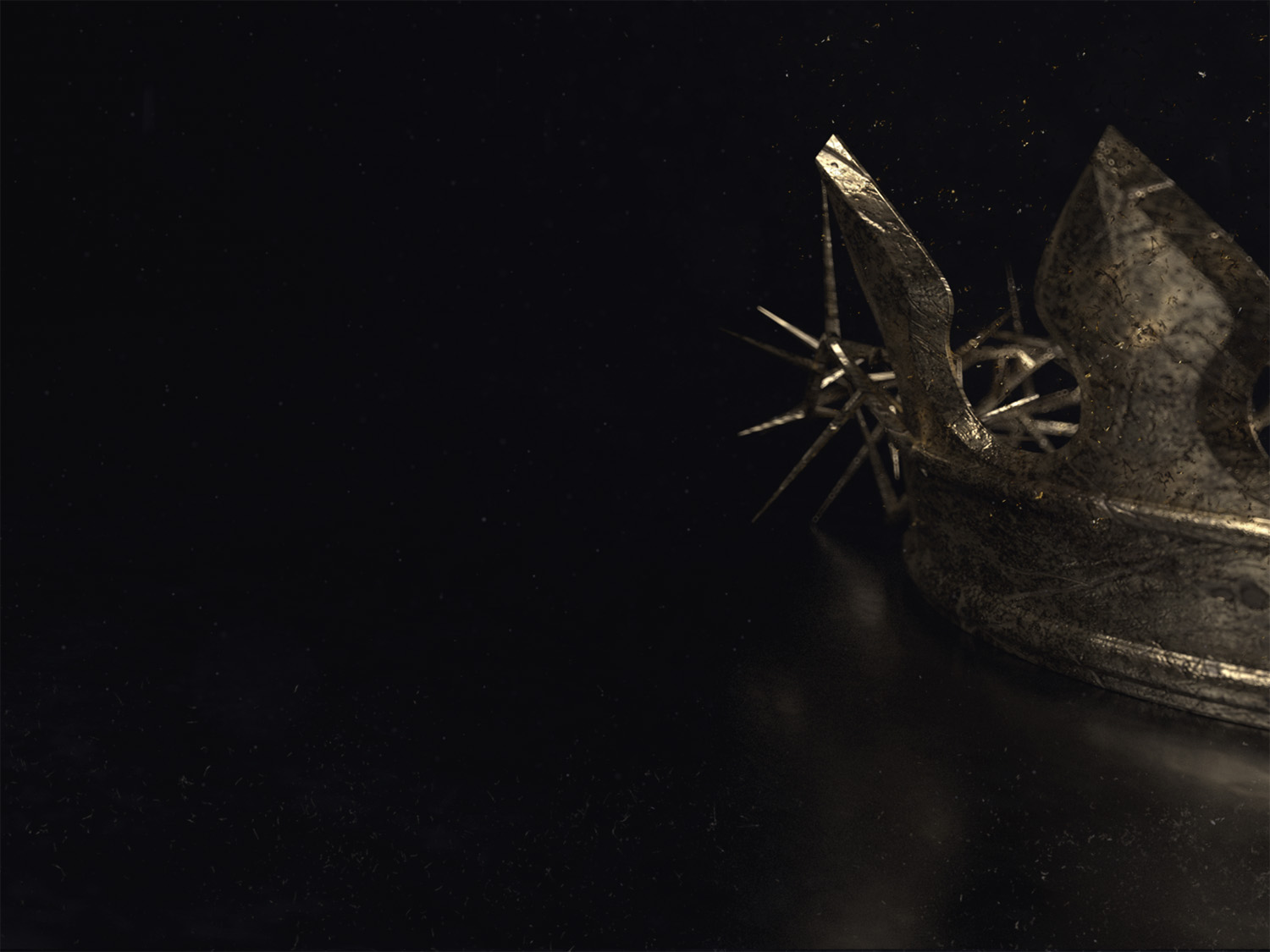 The Hostility of the Powerful (1-3)
1 Why do the nations rage    and the peoples plot in vain?2 The kings of the earth set themselves,    and the rulers take counsel together,    against the Lord and against 	his Anointed, saying,3 “Let us burst their bonds apart    and cast away their cords from us.”
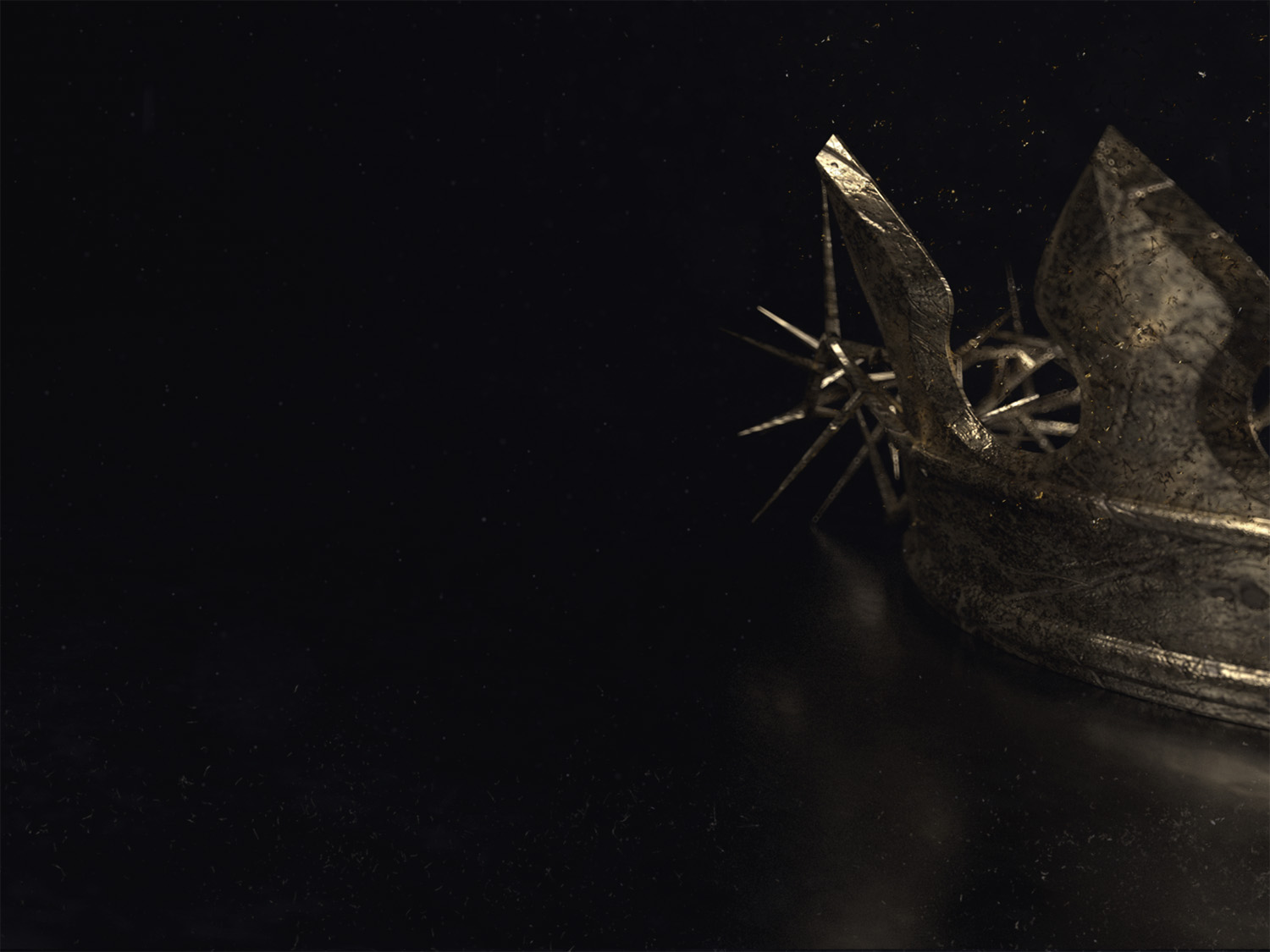 The Hostility of the Powerful (1-3)

Nations rage, peoples plot because they don’t want to be governed by God’s authority (v. 3)

Kings/rulers are often united in this rebellion        (v. 2; Mark 3:6; Acts 4:24-28)
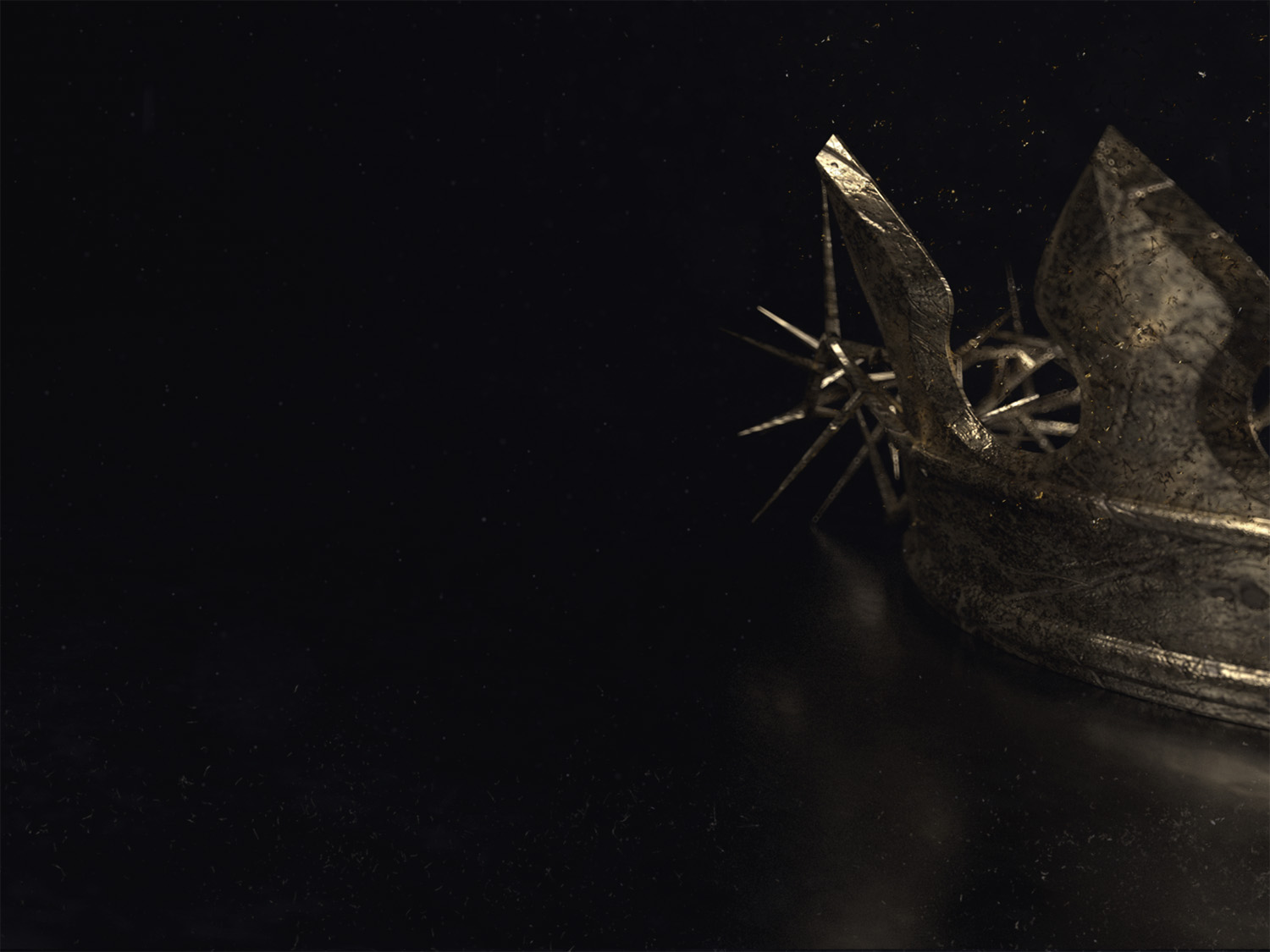 Acts 4:25-28

25 …through the mouth of our father David, your servant, said by the Holy Spirit, “‘Why did the Gentiles rage,
  and the peoples plot in vain?
26 The kings of the earth set themselves,
    and the rulers were gathered together,
    against the Lord and against his Anointed’—
27 for truly in this city there were gathered together against your holy servant Jesus, whom you anointed, both Herod and Pontius Pilate, along with the Gentiles and the peoples of Israel, 28 to do whatever your hand and your plan had predestined to take place.
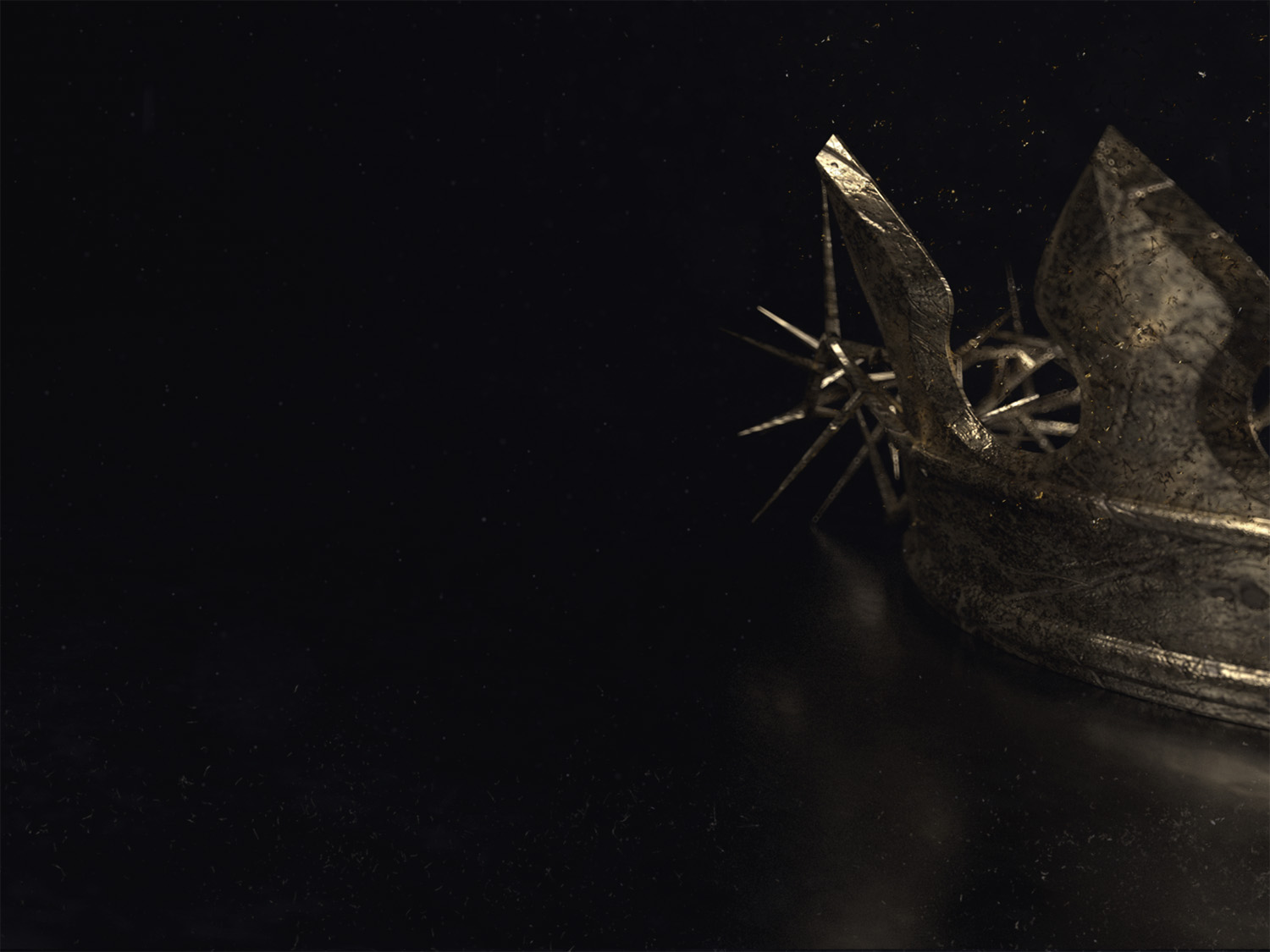 God’s Reaction to Man’s Hostility (4-6)

4 He who sits in the heavens laughs;    the Lord holds them in derision.5 Then he will speak to them in his wrath,    and terrify them in his fury, saying,6 “As for me, I have set my King    on Zion, my holy hill.”
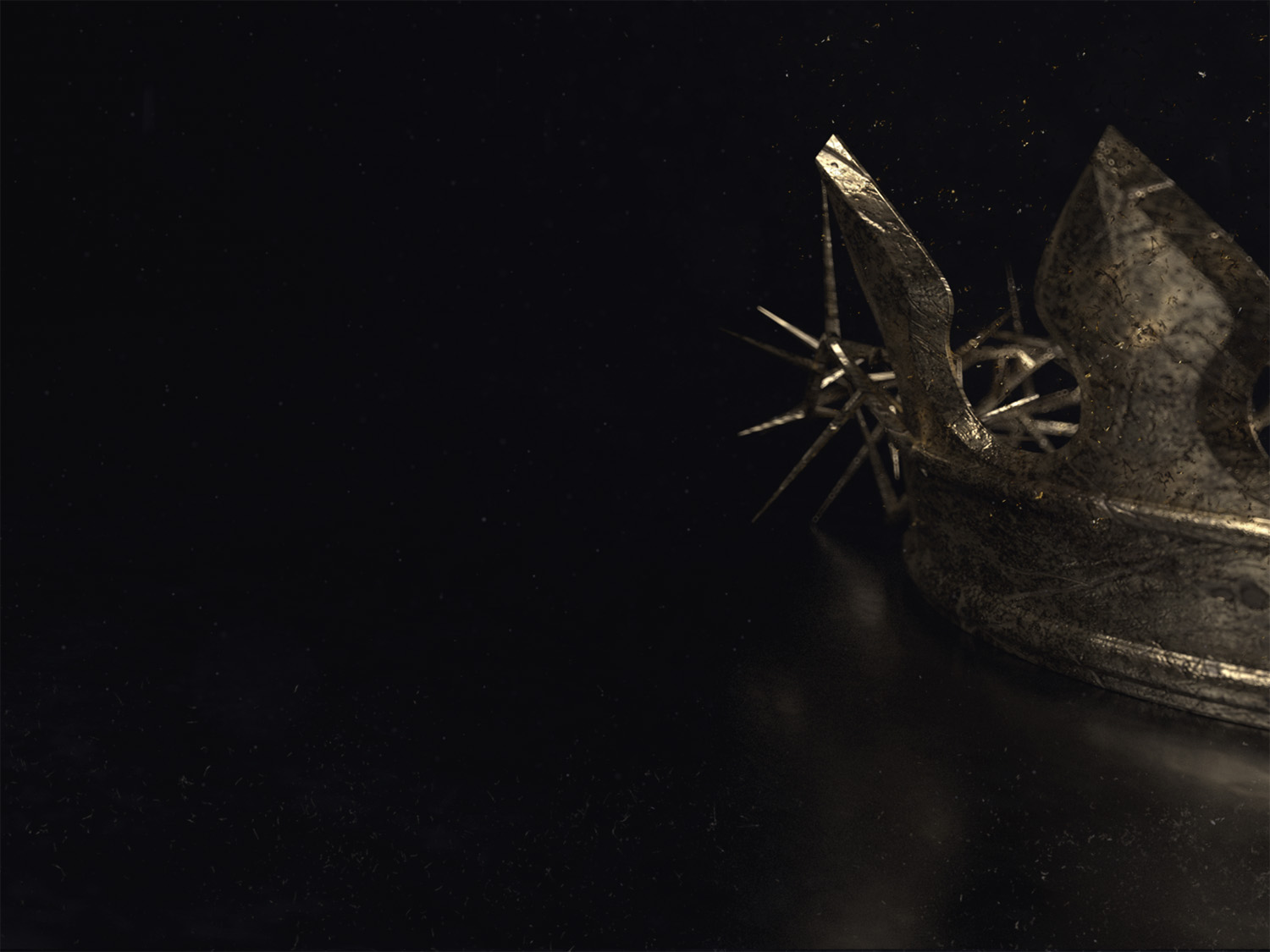 God’s Reaction to Man’s Hostility (4-6)

Any attempt of man to rebel against God is futile (v. 4; consider Gen. 11)
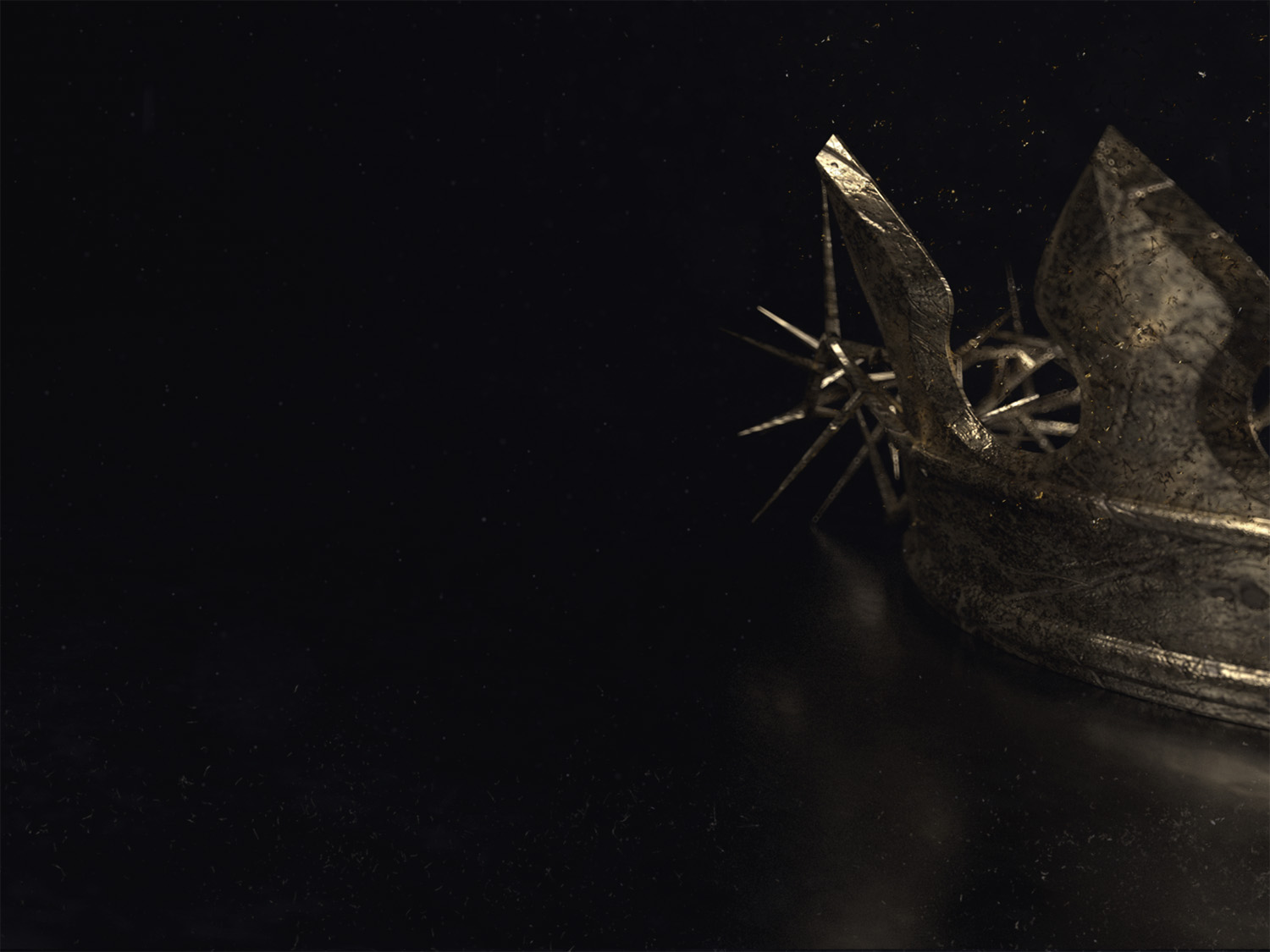 God isn’t worrying over the schemes of men. Neither should we!
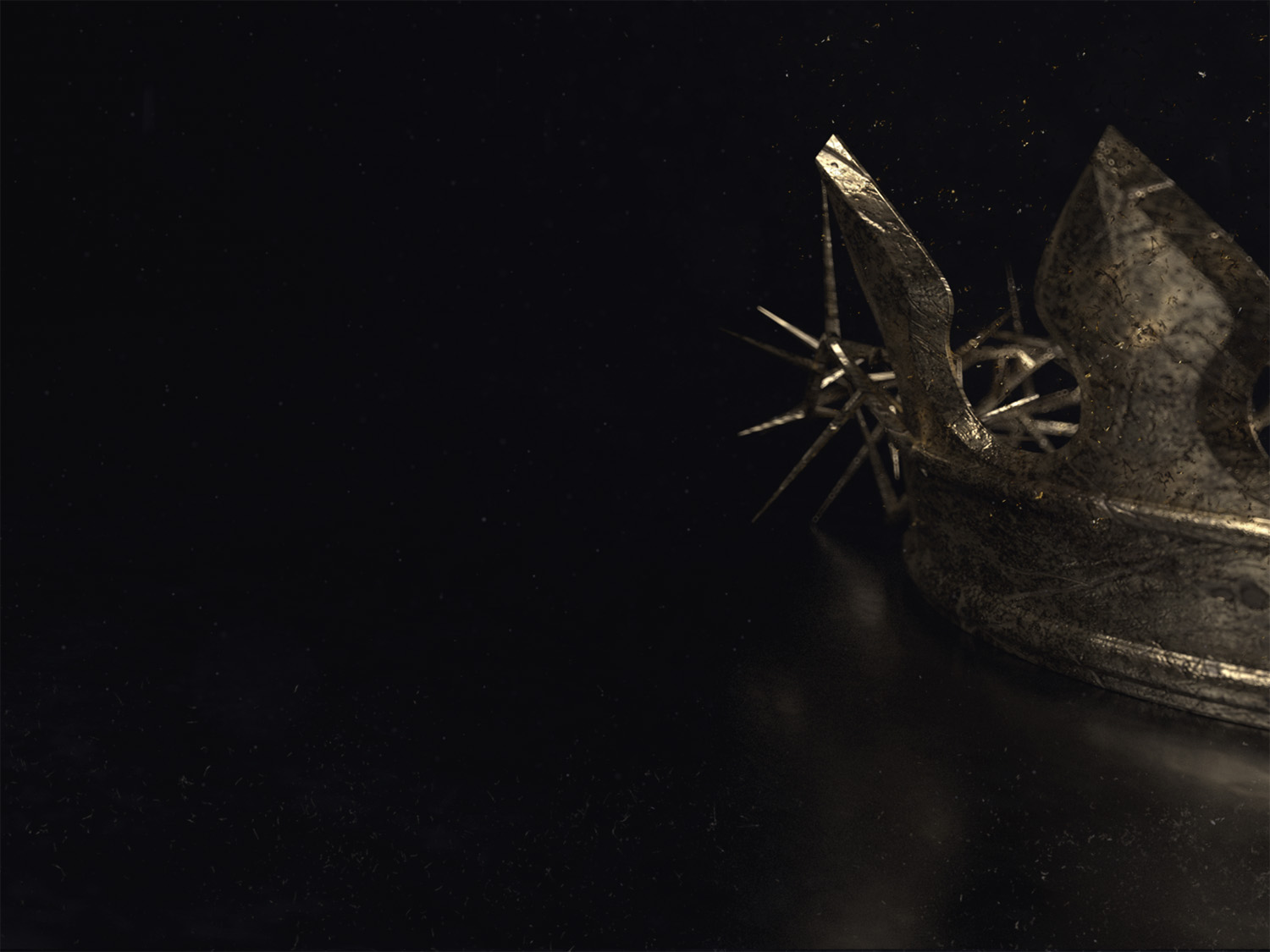 God’s Reaction (4-6)

Any attempt of man to rebel against God is futile (v. 4; consider Gen. 11)

Rebels will be terrified when they understand that the Lord’s King (Christ) has been firmly established (vv. 5-6)
All are subject to the King!
Our response to this truth matters!
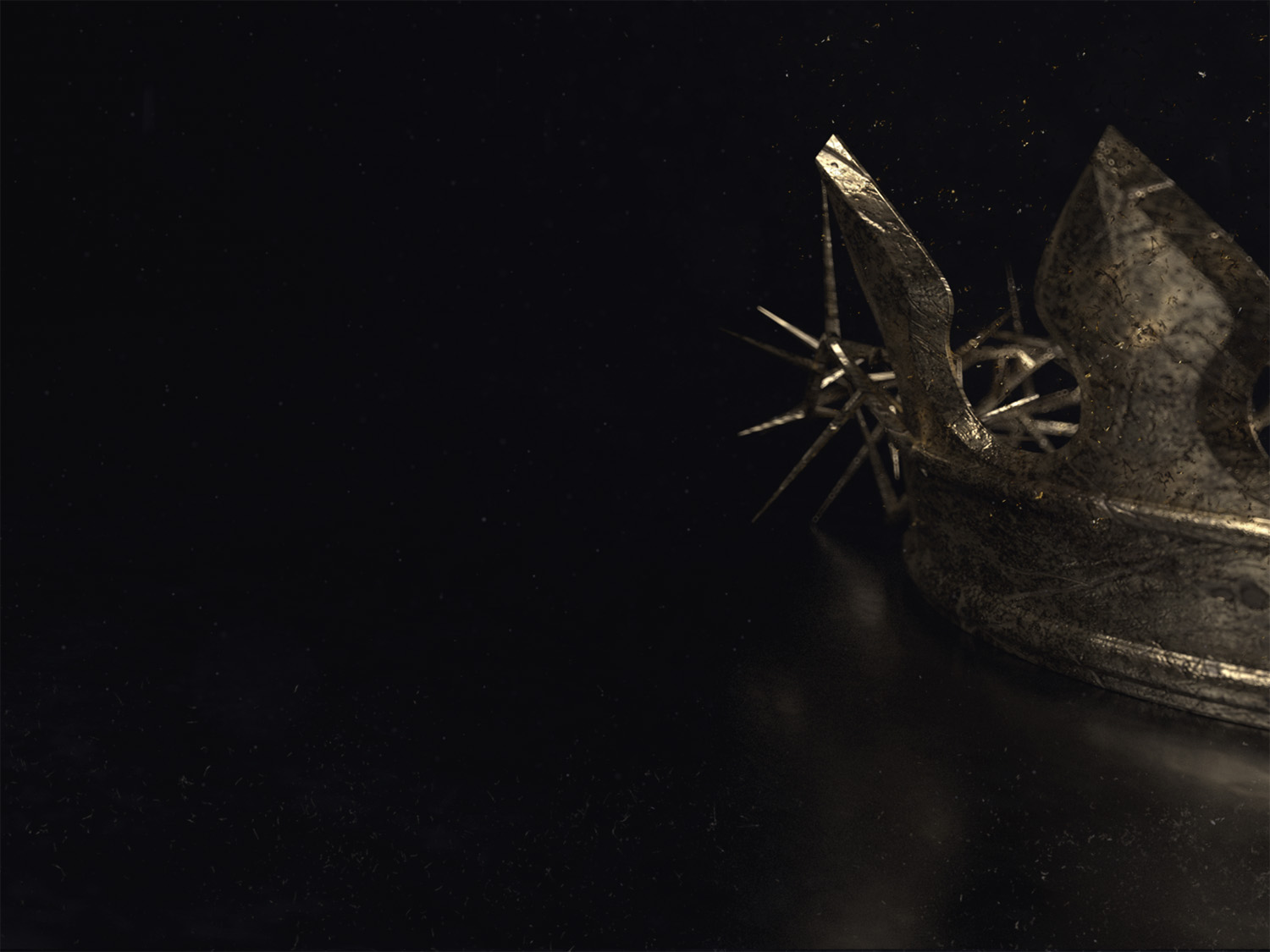 The King’s Authority (7-9)

7 I will tell of the decree:
The Lord said to me, “You are my Son;
    today I have begotten you.
8 Ask of me, and I will make the nations your heritage,
    and the ends of the earth your possession.
9 You shall break them with a rod of iron
    and dash them in pieces like a potter's vessel.”
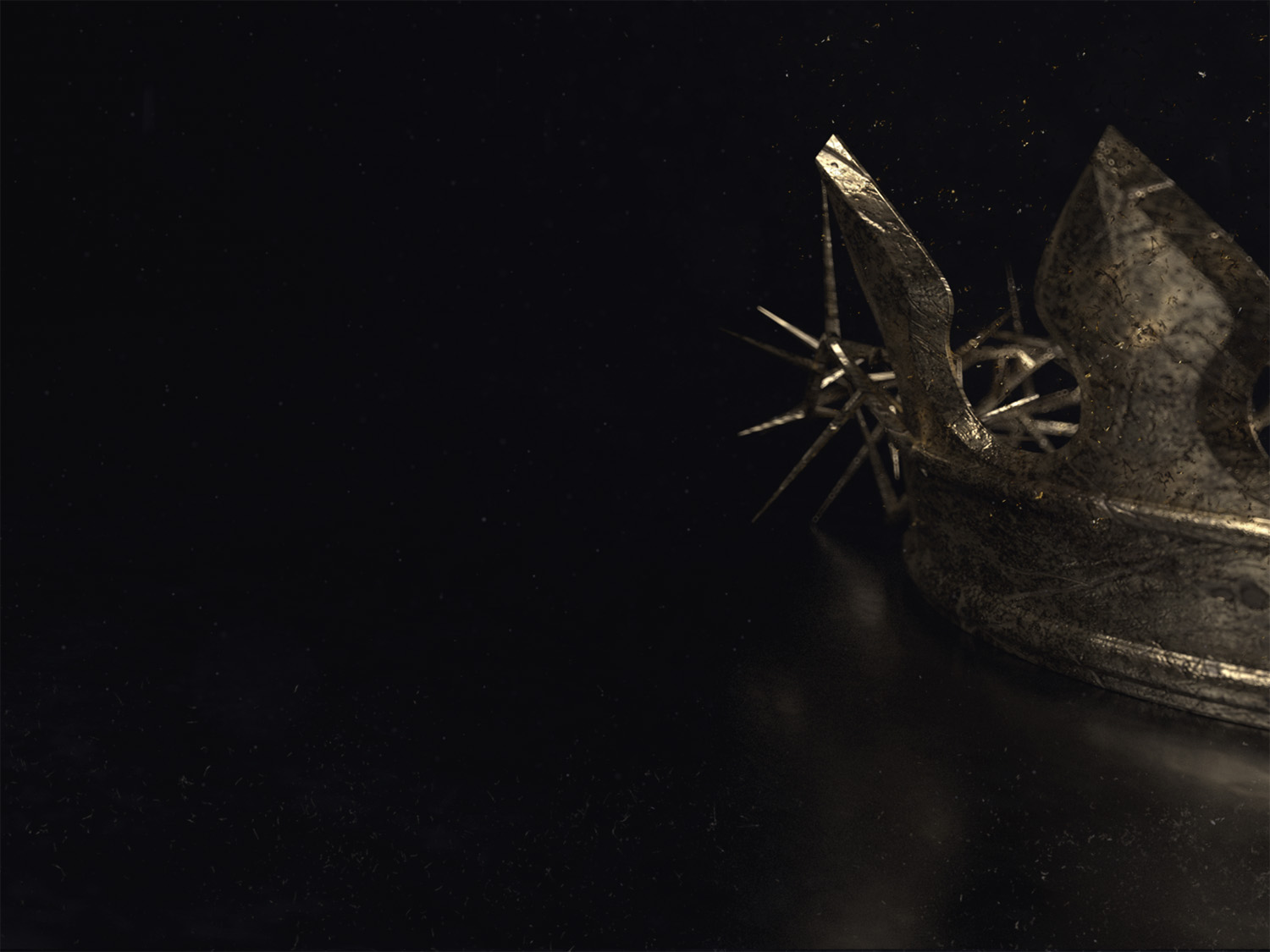 The King’s Authority (7-9)

Christ is God’s begotten Son                      (Matt. 3:17; 17:5; Acts 13:33; Heb. 1:5; 5:5)

Christ has been granted authority to rule (Dan. 7:13-14; 1 Cor. 15:25; Rev. 2:26-27; 12:5)
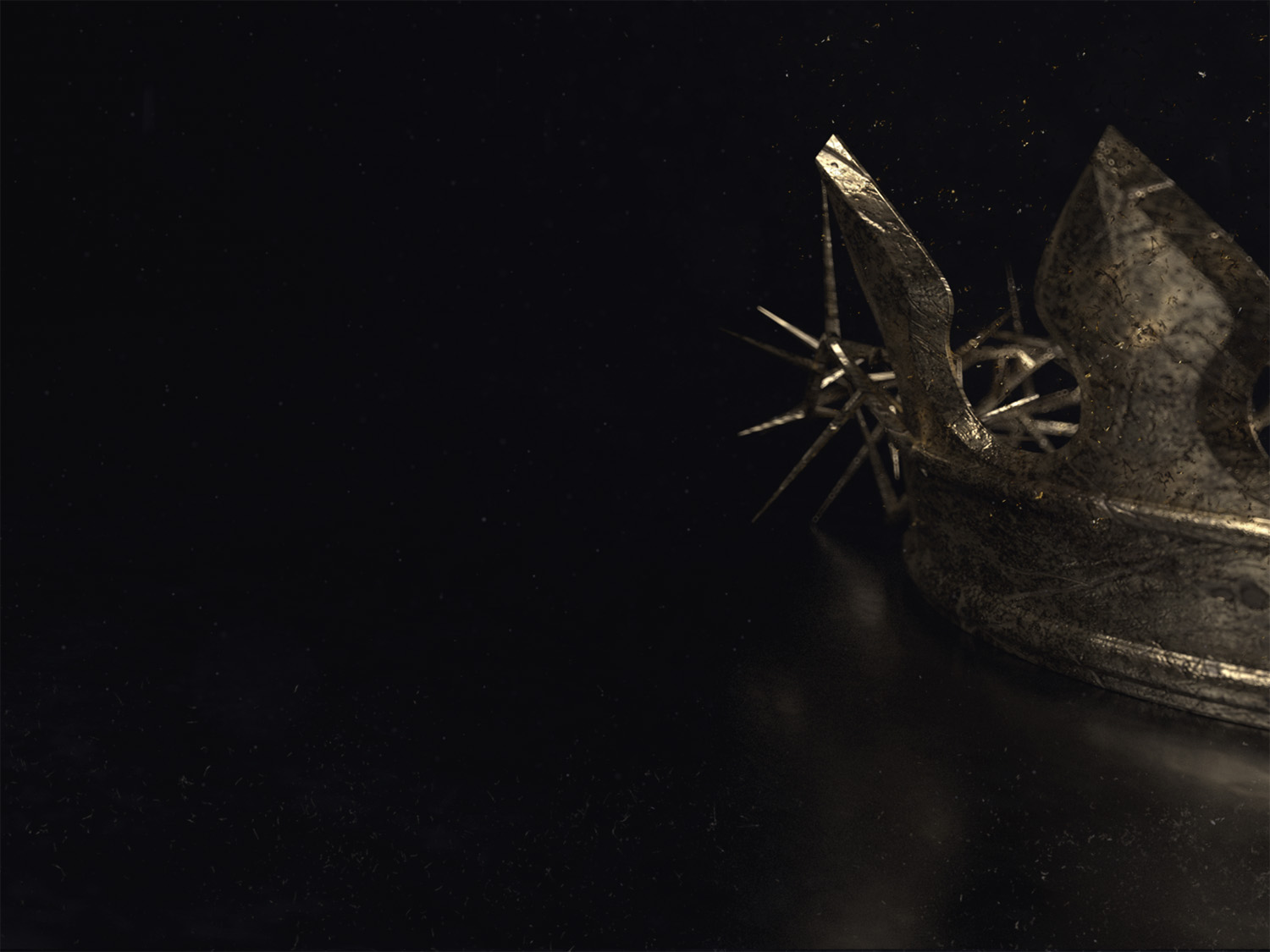 The Psalmist’s Imploring (10-12)
10 Now therefore, O kings, be wise;
    be warned, O rulers of the earth.
11 Serve the Lord with fear,
    and rejoice with trembling.
12 Kiss the Son,
    lest he be angry, and you perish in the way,
    for his wrath is quickly kindled.
Blessed are all who take refuge in him.
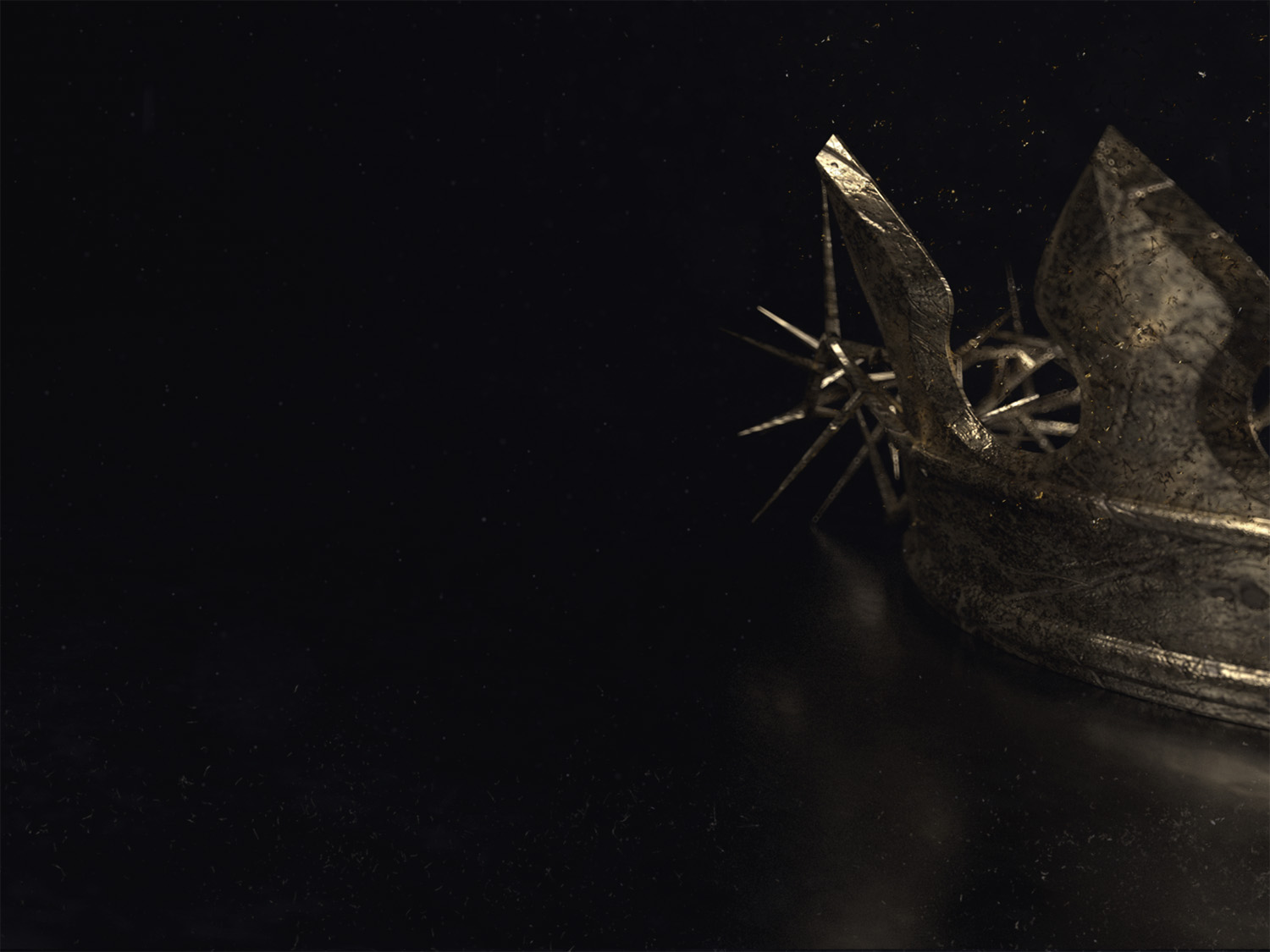 The Psalmist’s Imploring (10-12)

Serve the Lord! 
Use wisdom, heed warning
Recognize His power and authority
Honor Christ as King
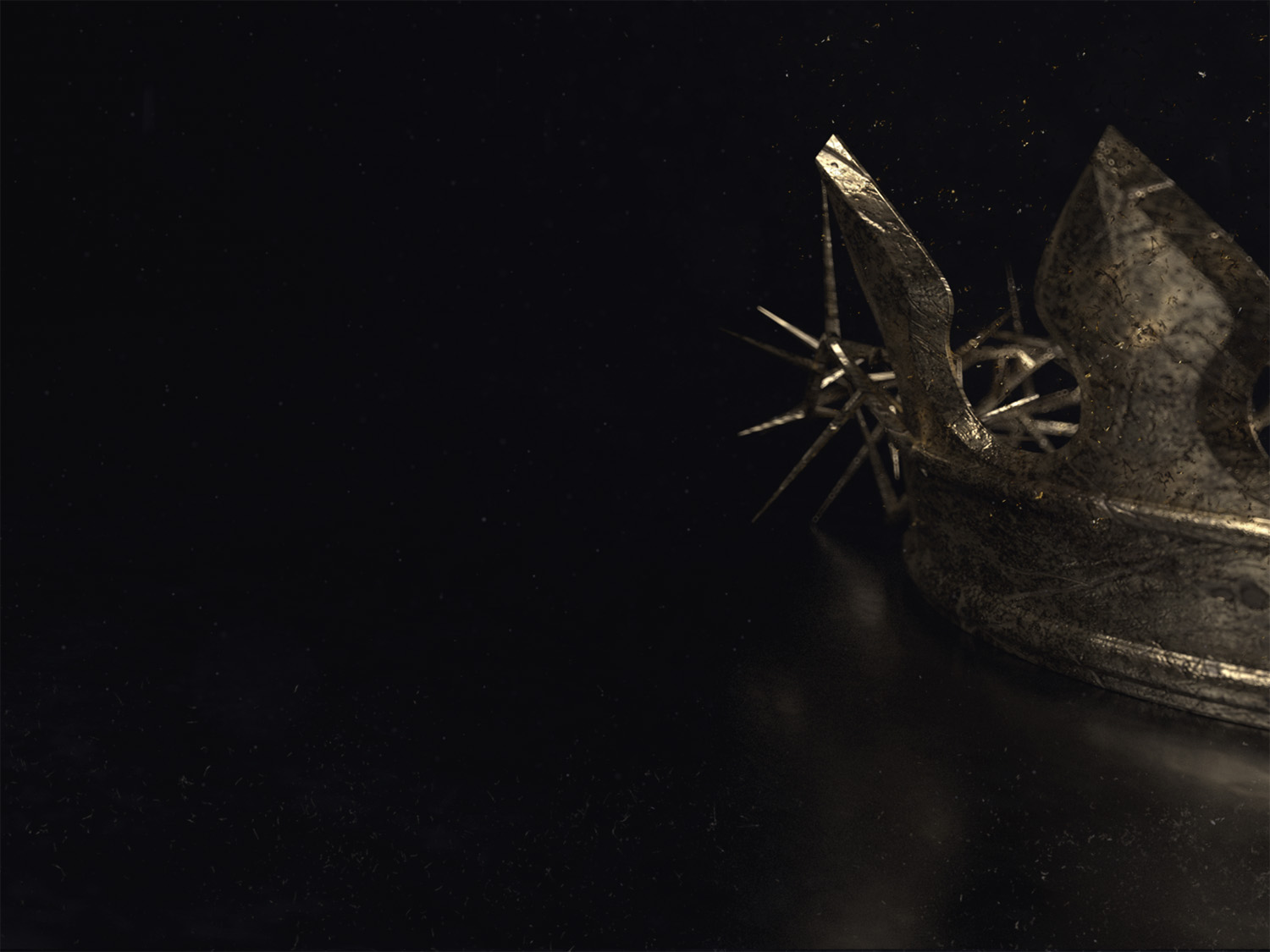 Be blessed by taking refuge in the eternal King!
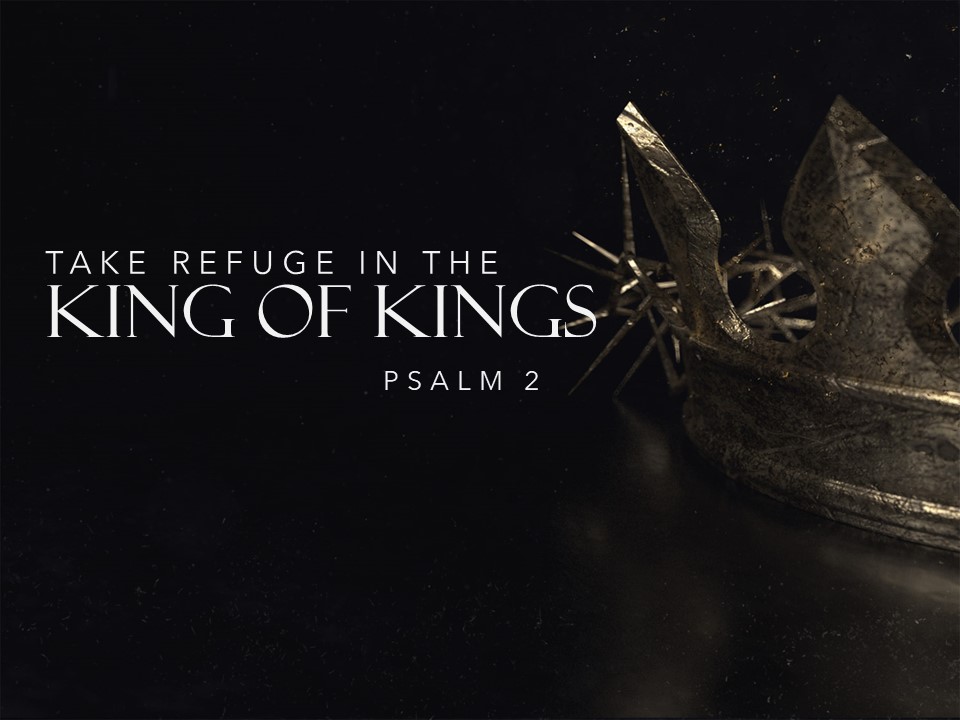